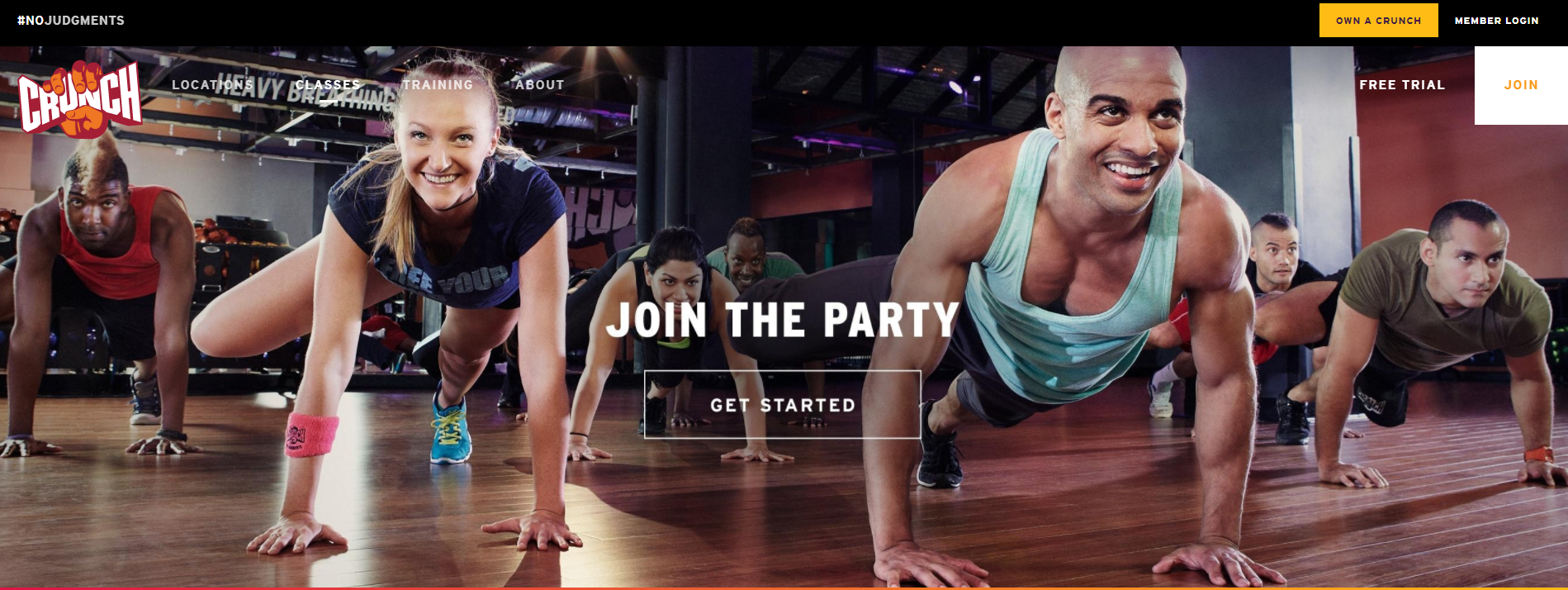 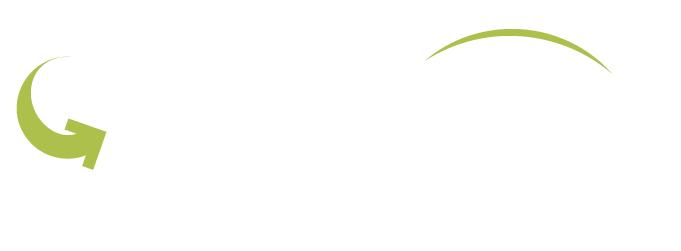 Recap
Crunch Tampa February Performance

Digital Display Tactics:
Contextual / Fitness Sites 
3rd Party Data / Fitness Intenders

Performance:

































*We contracted for 870,000 impressions and over delivered.
National CTR Average
.10%.
Crunch Tampa Campaign Performance Metrics
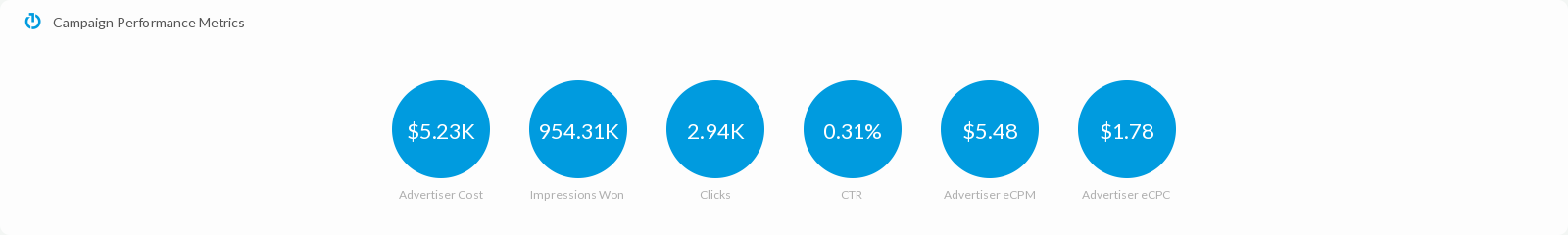 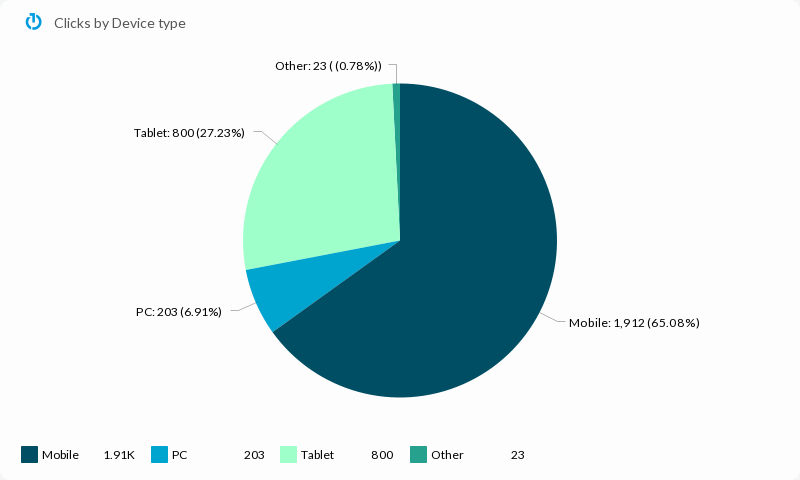 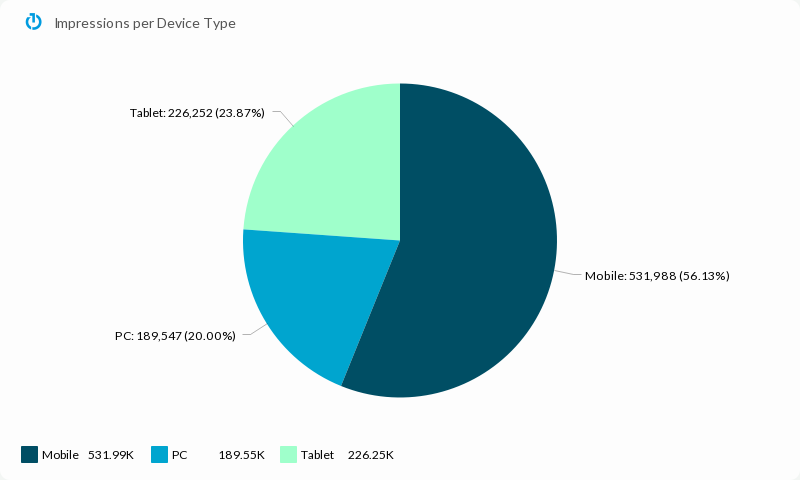 Crunch Tampa Creative Performance
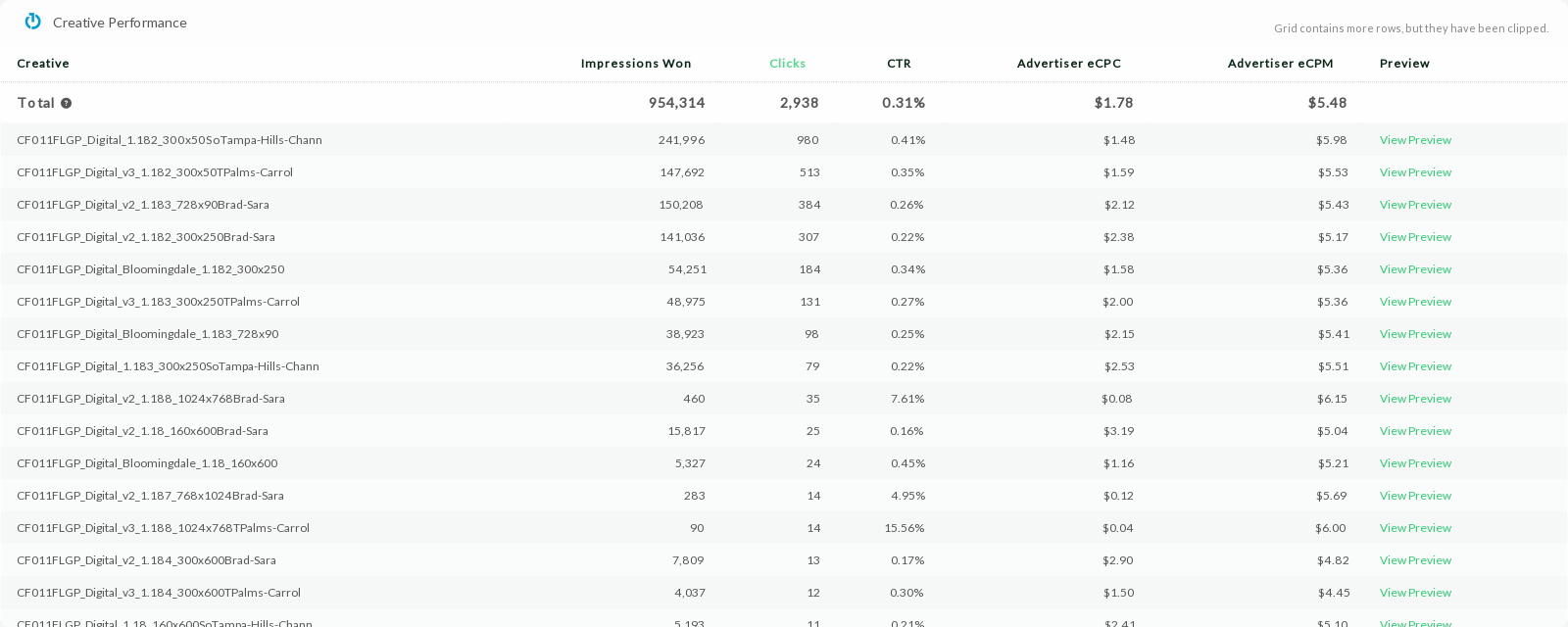 Crunch Tampa Site List and Optimizations

Here is a sample of the sites for February:
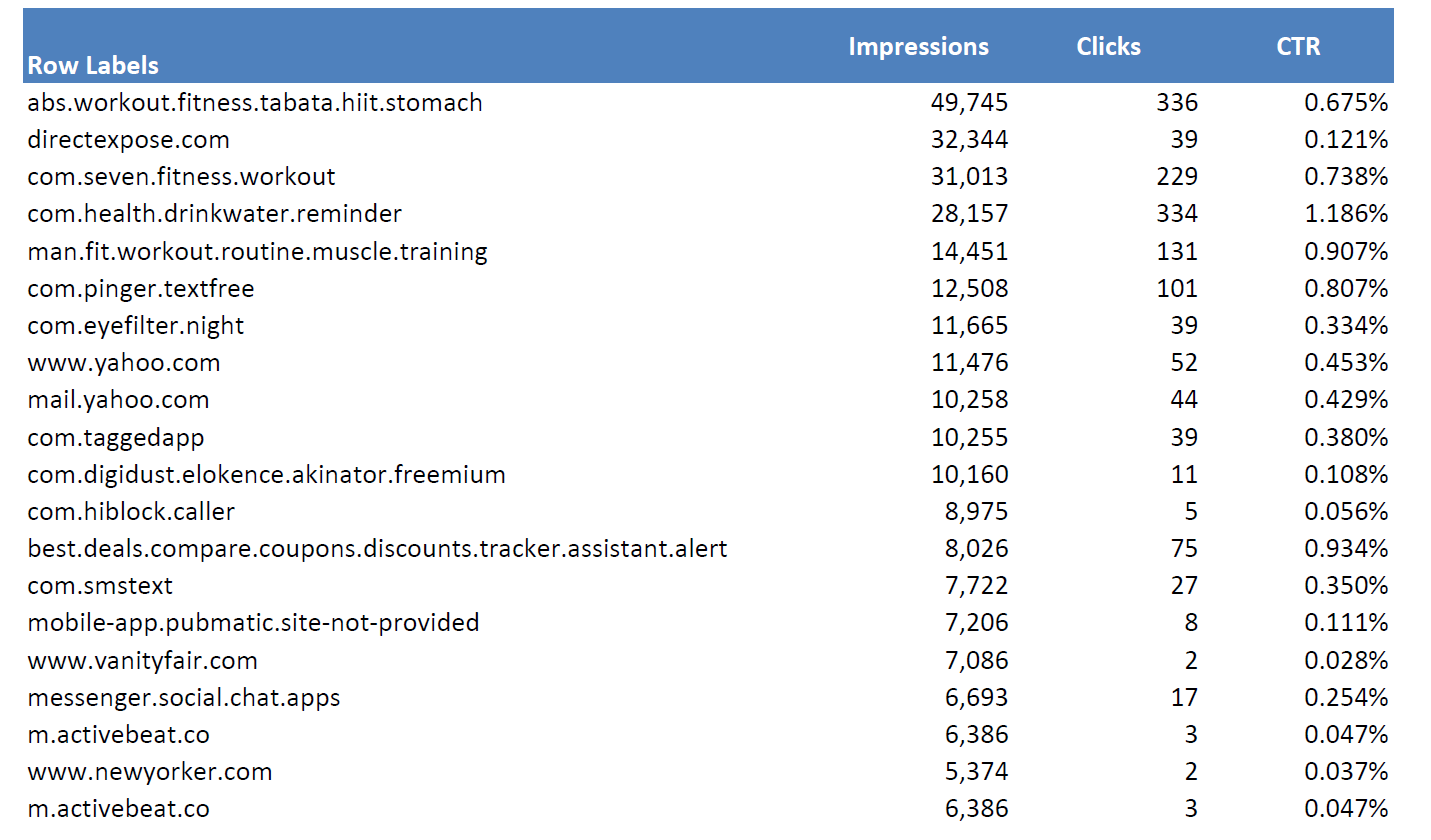 February Optimizations

Updated Block List
Adjusted bids for spend
Crunch Snellville February Performance

Digital Display Tactics:
Mobile App Profile Targeting
Ibotta Intent Targeting 
Location Based Targeting 

Performance:














*We contracted for 250,000 impressions and over delivered.
National CTR Average
.10%.
Crunch Snellville Campaign Performance Metrics
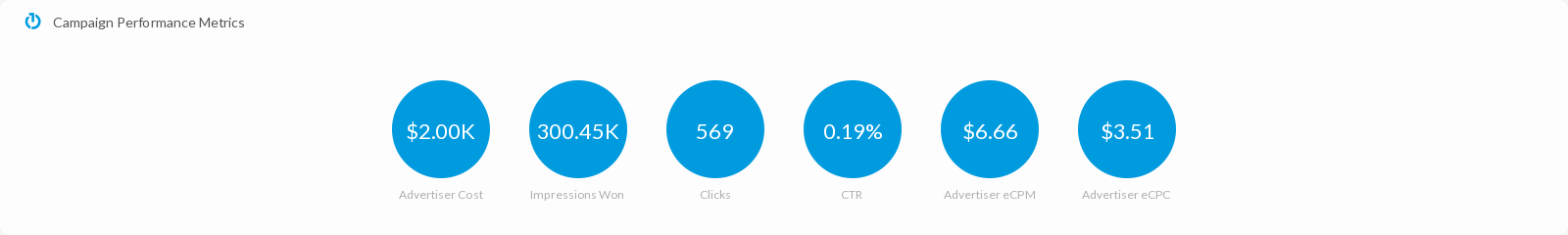 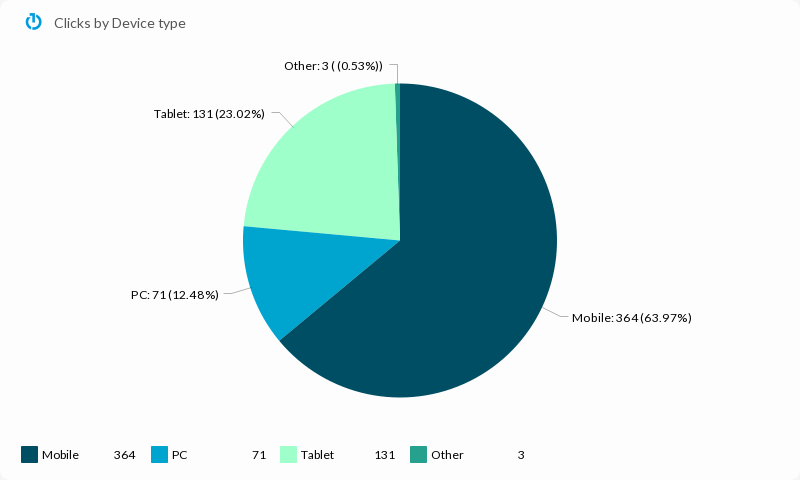 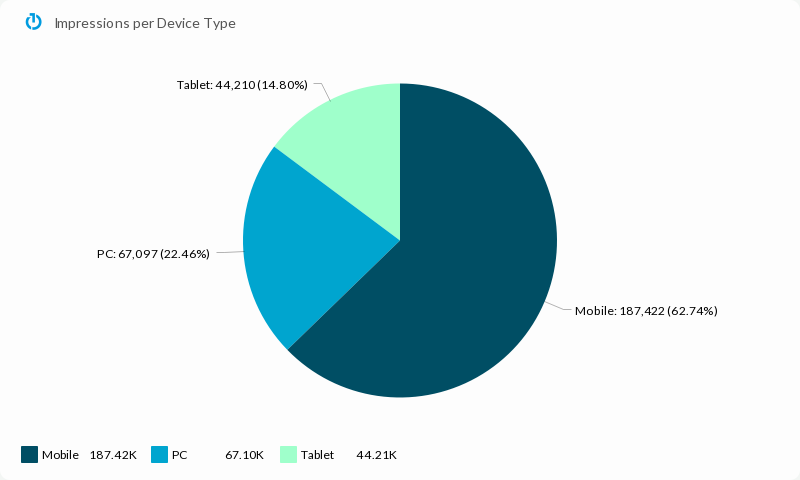 Crunch Snellville Creative Performance
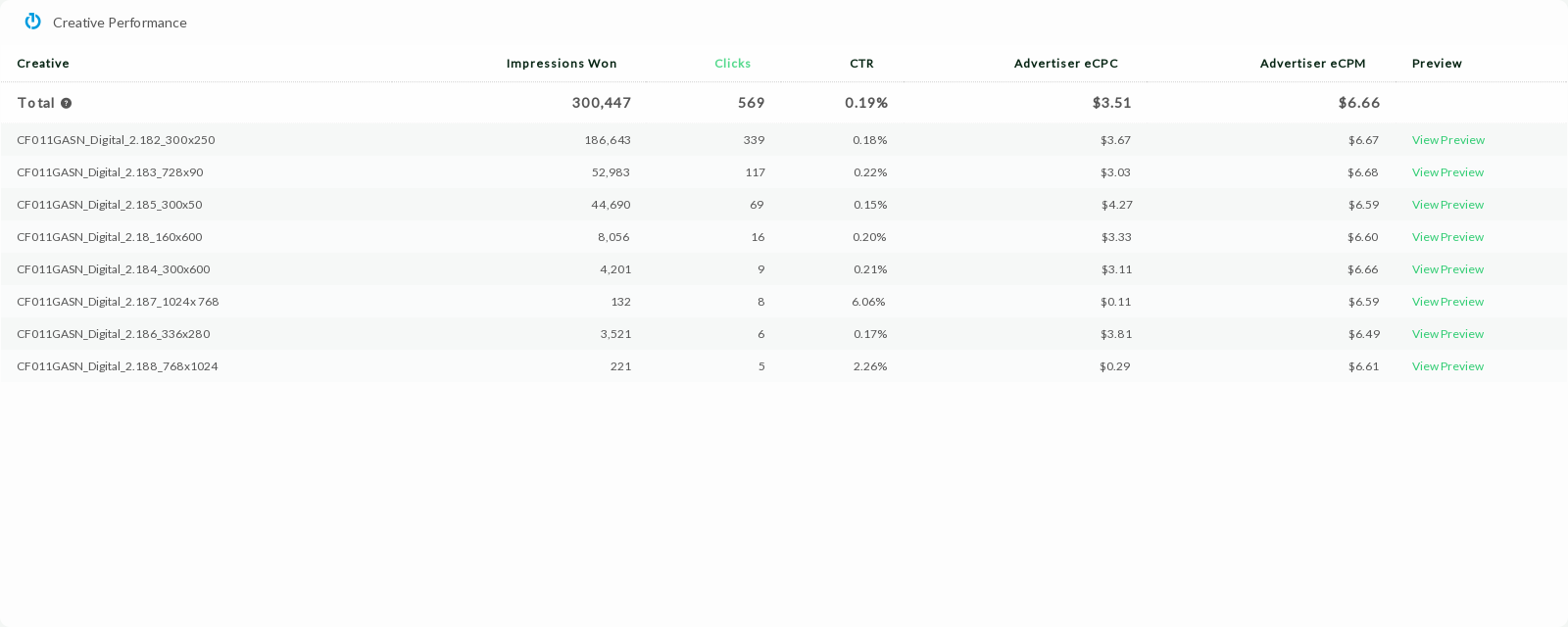 Crunch Snellville Site List and Optimizations

Here is a sample of the sites for February:
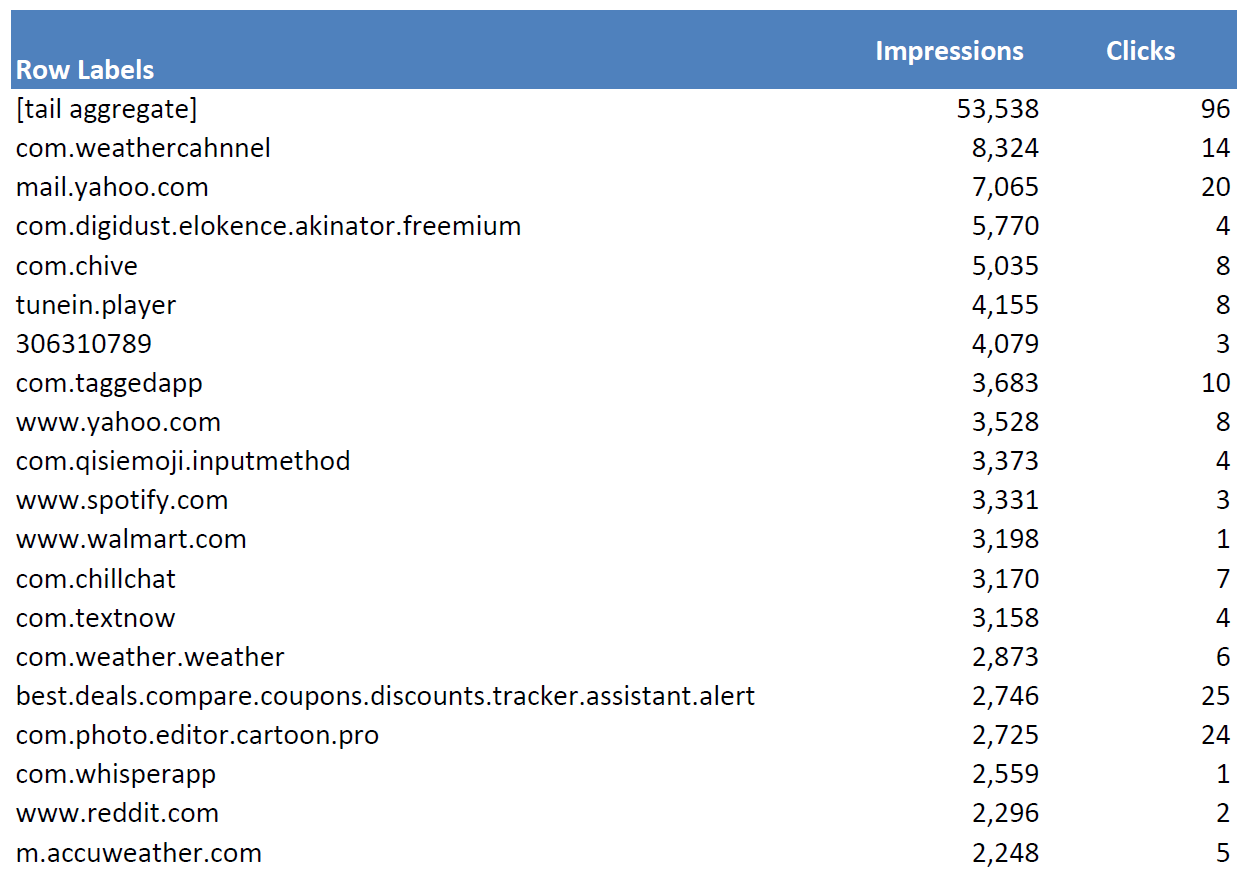 February Optimizations

Updated Block List
Adjusted bids for spend